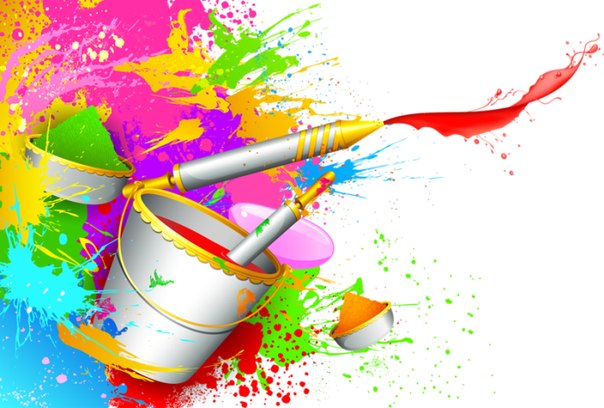 Нетрадиционные техники рисования:
«Рисование мыльными пузырями»
Презентацию подготовила:   
             Воспитатель I квалификационной категории 
             МДОУ
            «Детский сад комбинированного вида №2»
              Марченко Ольга Чеславовна
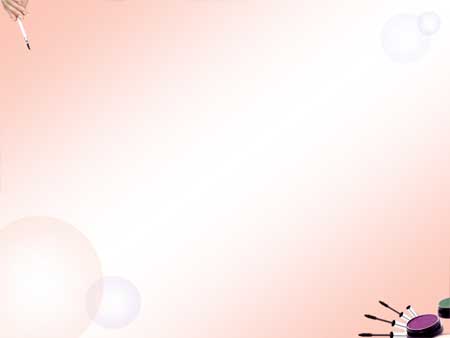 «Рисовать по-другому — значит видеть по-другому».
                                                              Орхан Памук
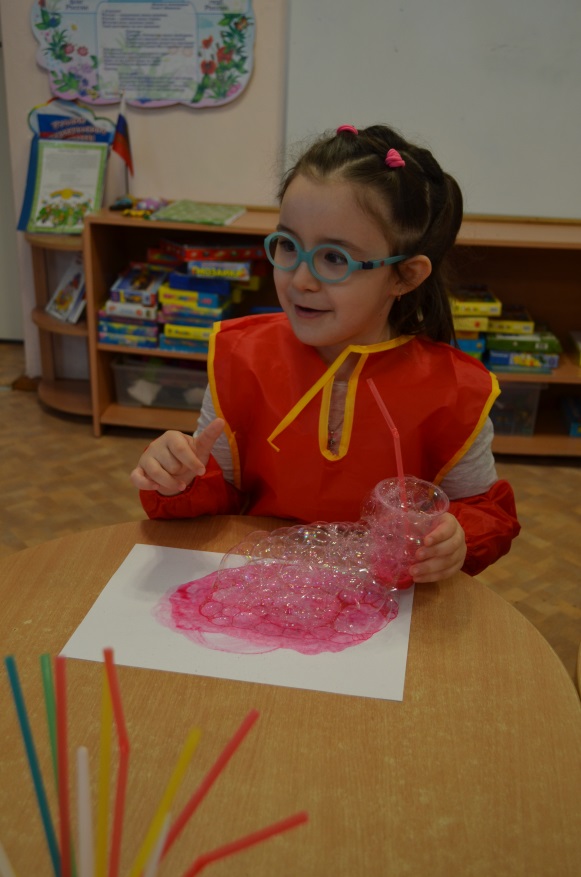 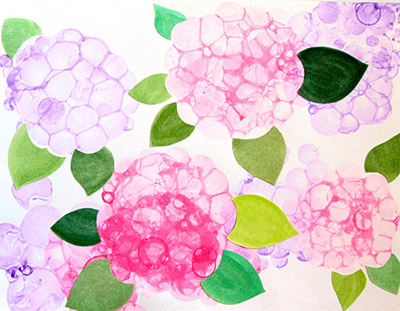 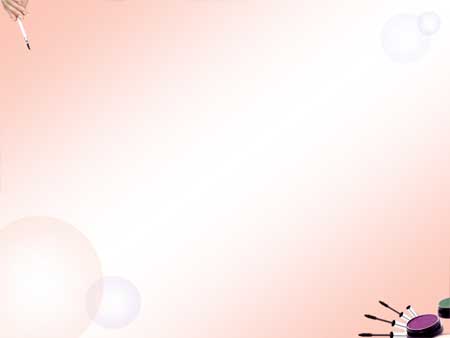 Рисование нетрадиционными способами –  увлекательная, завораживающая деятельность, которая удивляет и восхищает детей.  Такое рисование открывает широкий простор для детской фантазии, дает ребенку возможность увлечься творчеством, развить воображение, проявить самостоятельность и инициативу, выразить свою индивидуальность. Каждая из нетрадиционных техник - это маленькая игра для ребенка. Использование этих техник позволяет детям чувствовать себя раскованнее, смелее, непосредственнее. Эти техники развивают воображение, дают полную свободу для самовыражения.
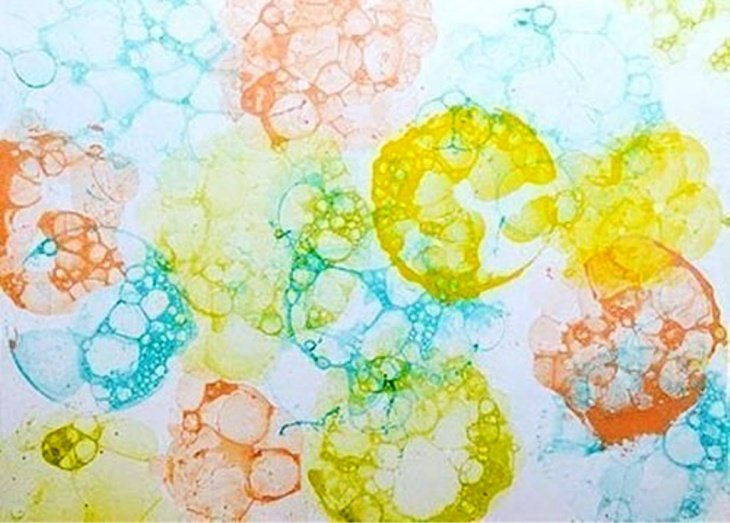 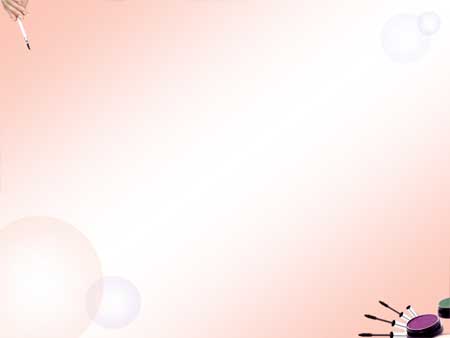 Один из нетрадиционных и очень любимых детьми способов  рисования — 
рисование мыльными пузырями.  
Дети в восторге от этого занятия.
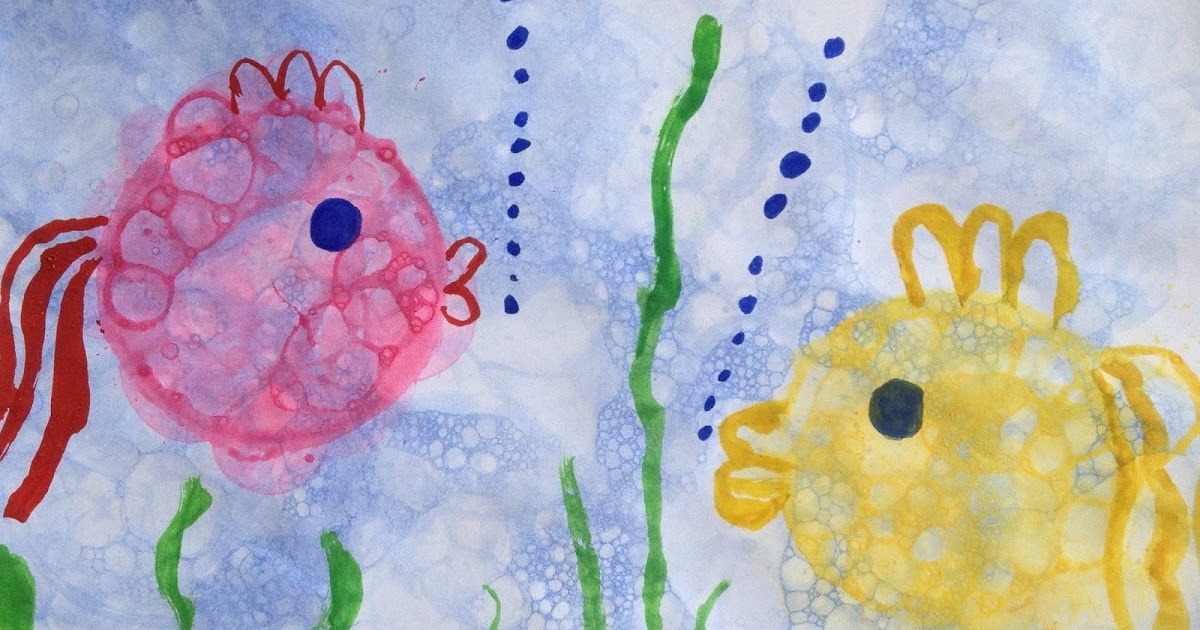 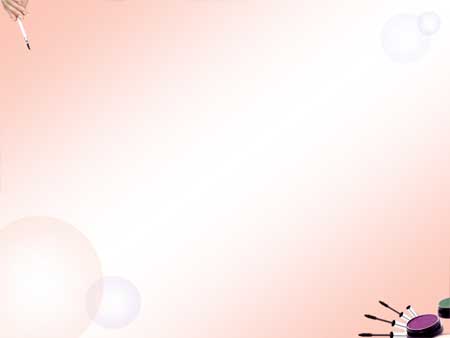 РИСОВАНИЕ МЫЛЬНЫМИ ПУЗЫРЯМИ.Для рисования понадобится:краска гуашь или, еще лучше, пищевая краска;детский шампунь или жидкость для мытья посуды;полиэтиленовые стаканчики для приготовленной краски;вода, лотки для краски;палочки для смешивания красок;трубочки для напитков;бумага для рисования;салфетки.
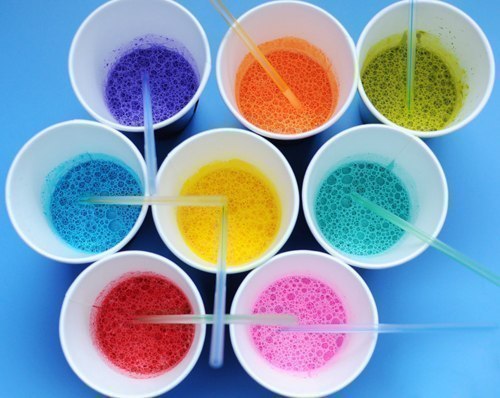 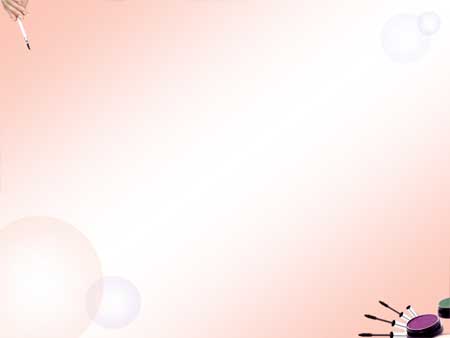 Рисование мыльными пузырями
Рекомендации:
Смешать одну часть (50 мл.) гуашевой краски и одну часть жидкого мыла в ёмкости, добавить воды. Цвета для работы лучше выбрать насыщенные , такие как красный, ярко - синий, тёмно - зелёный, тёмно - фиолетовый. 
С помощью  трубочек для коктейля дуть в раствор для получения пушистой пены, затем опустить лист бумаги на пену, мыльные пузырьки лопнут и оставят след на бумаге.
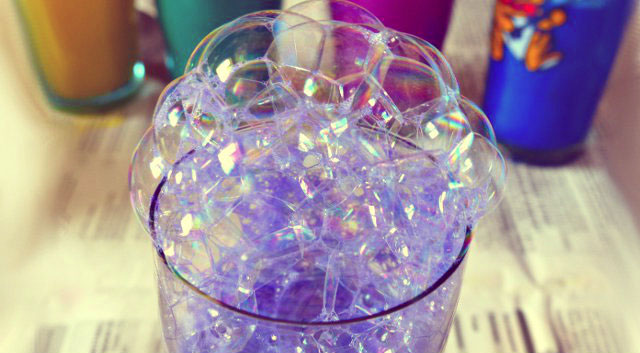 Детей так же нужно подготовить к рисованию. Перед тем, как рисовать мыльными пузырями, детям желательно одеть защитные фартуки, потому что следы от пузырей обязательно попадут на одежду.
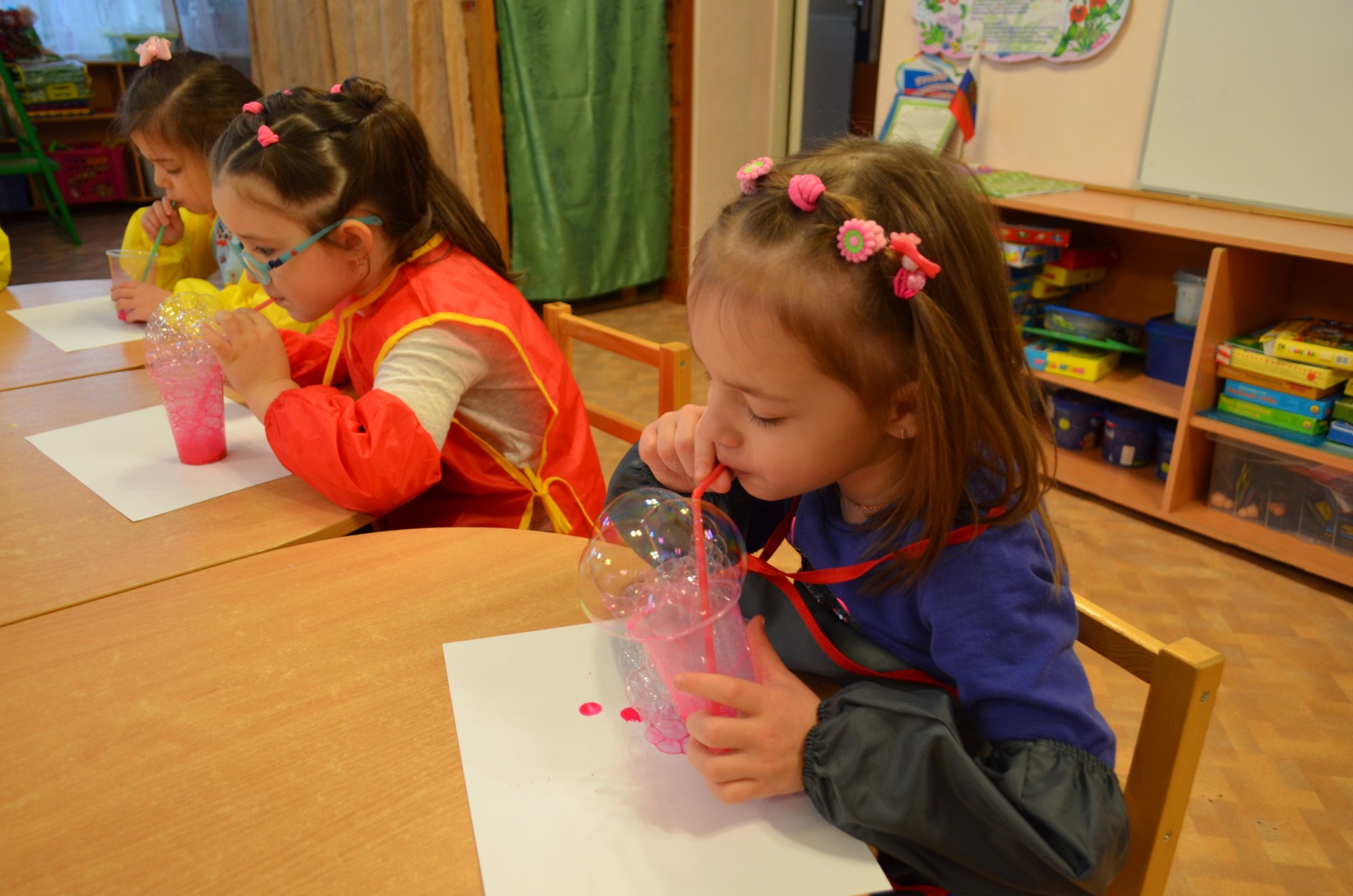 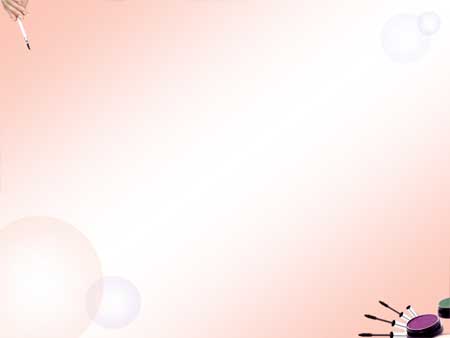 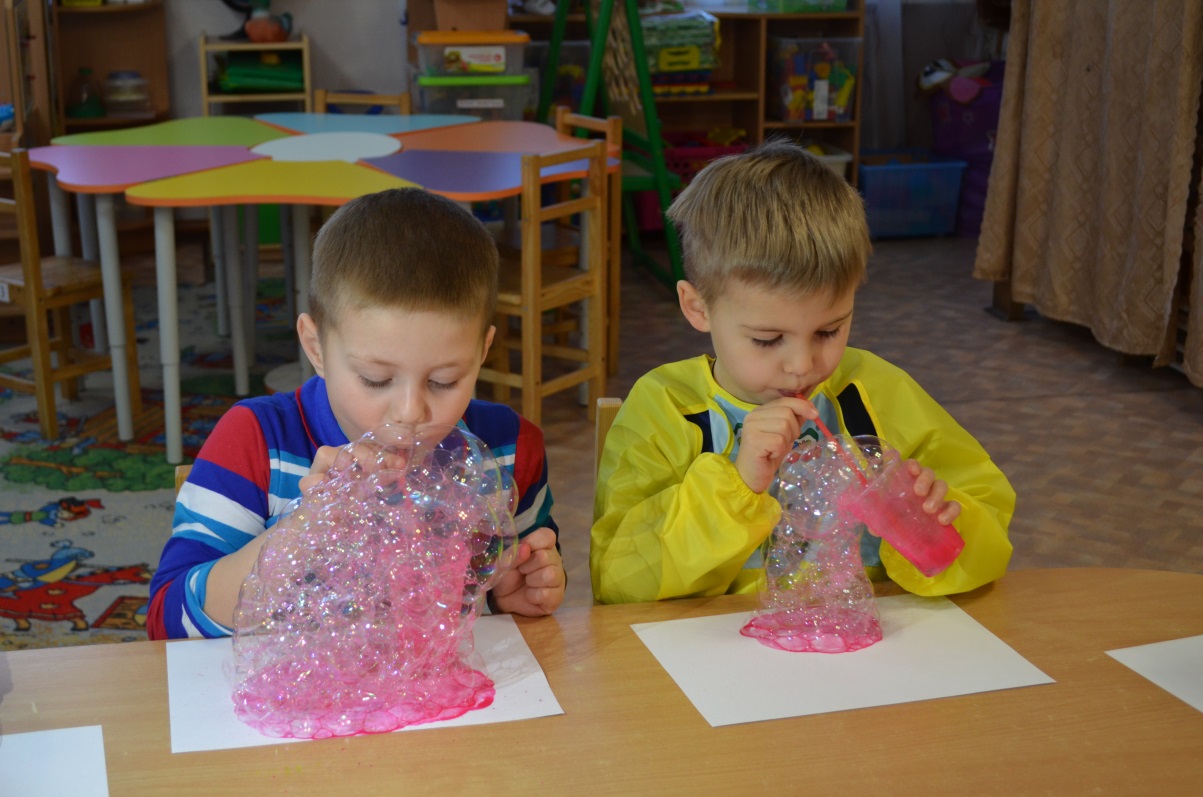 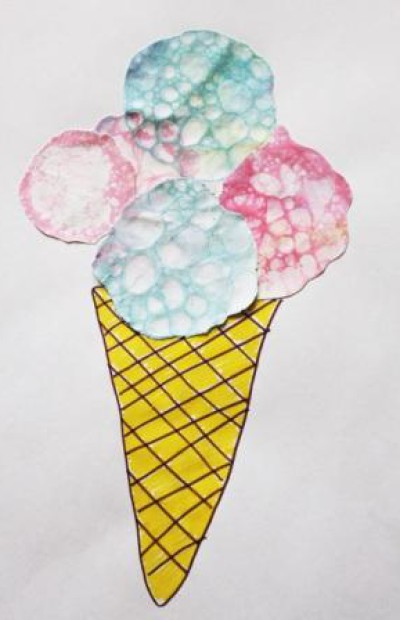 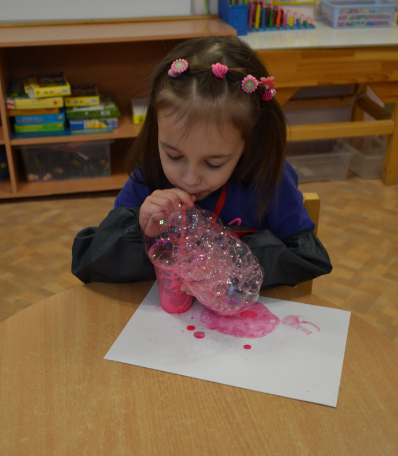 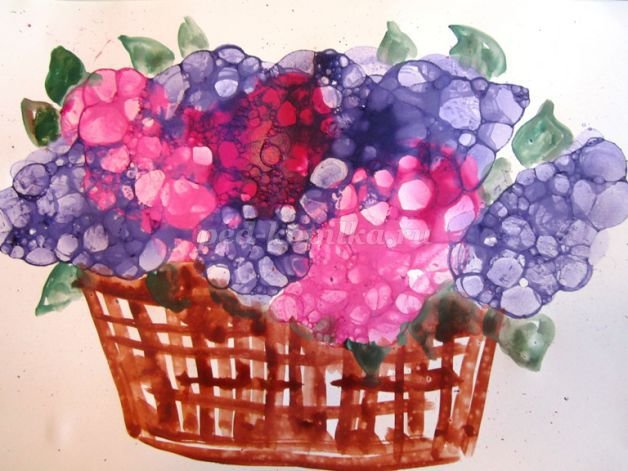 После того, как краска на листочках высохнет, внимательно рассмотрите с ребенком отпечатки, пусть малыш пофантазирует и увидит на листках какие-нибудь изображения. Можно вместе с ним дорисовать рисунок, добавить в отпечатанные на бумаге пузырьки свои видения картинки.
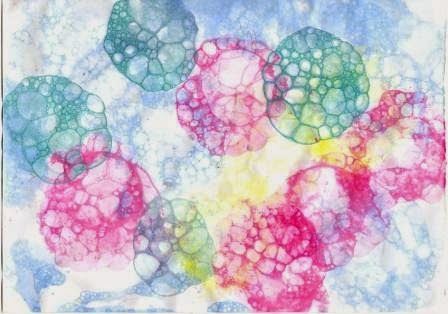 Спасибо за внимание!
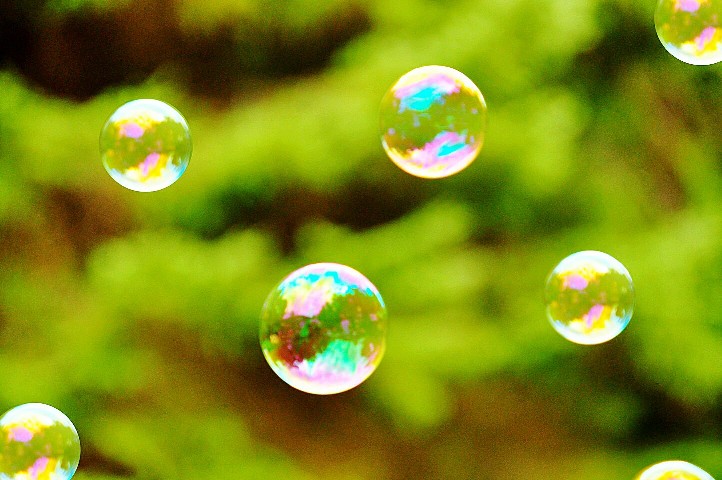